He F, Page JH, Tandi J, Ghosh A, Liman C, Sarkar J, Yeo KK
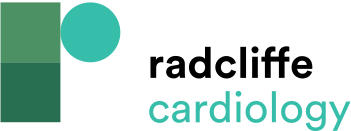 Performance of Dynamic Model in Predicting 1-year Future Risk Trajectory with Limited Input Time-window, Compared with Static Model Performance for the Same Subgroup of Patients and Prediction Window in Test (Hold-out) Dataset and Validation Dataset
Citation: Journal of Asian Pacific Society of Cardiology 2023;2:e25.
https://doi.org/10.15420/japsc.2022.26
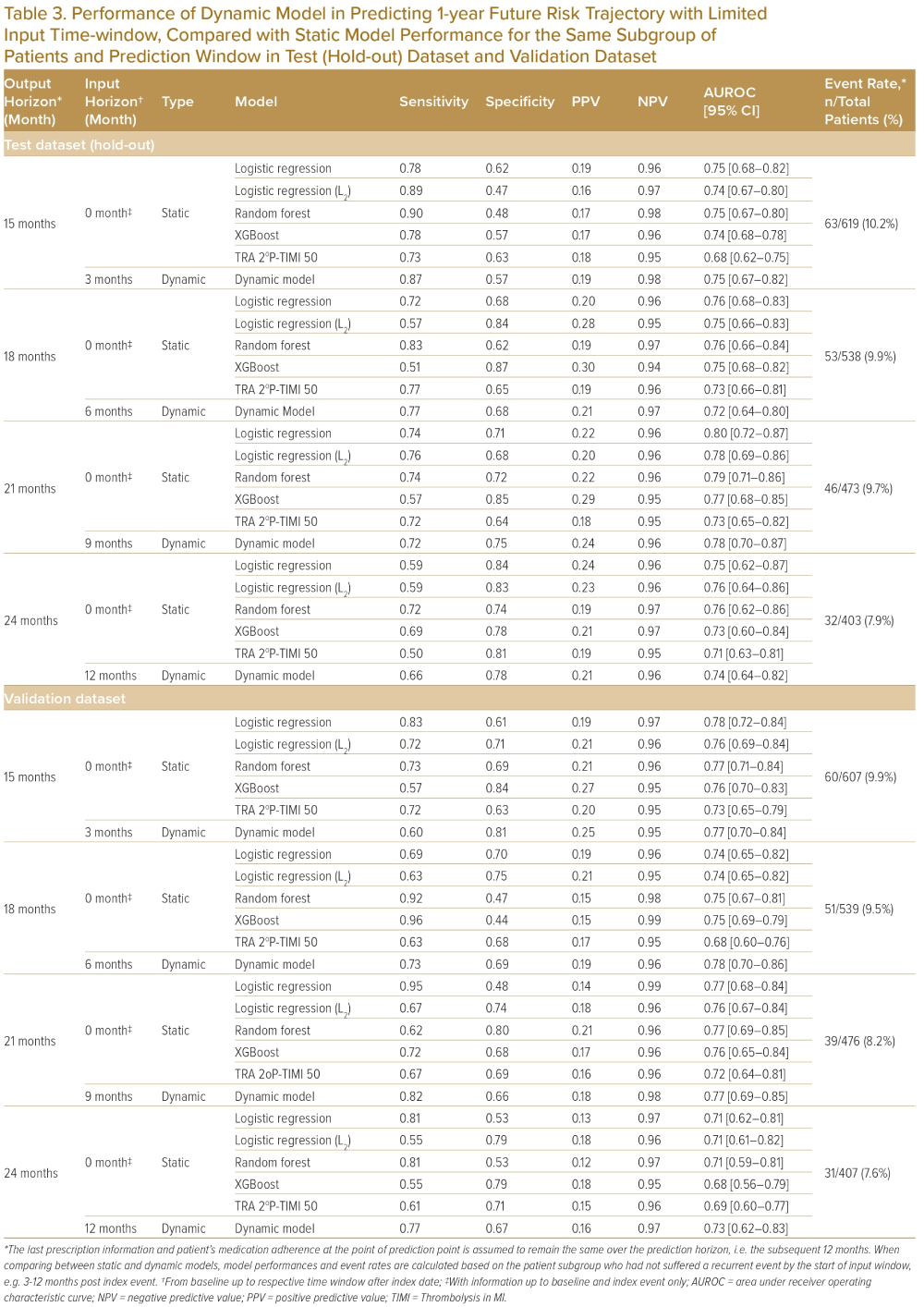